Figure 2 Prevalence of Helicobacter pylori infection among children, in relation to breast-feeding practices and ...
Clin Infect Dis, Volume 32, Issue 10, 15 May 2001, Pages 1387–1392, https://doi.org/10.1086/320148
The content of this slide may be subject to copyright: please see the slide notes for details.
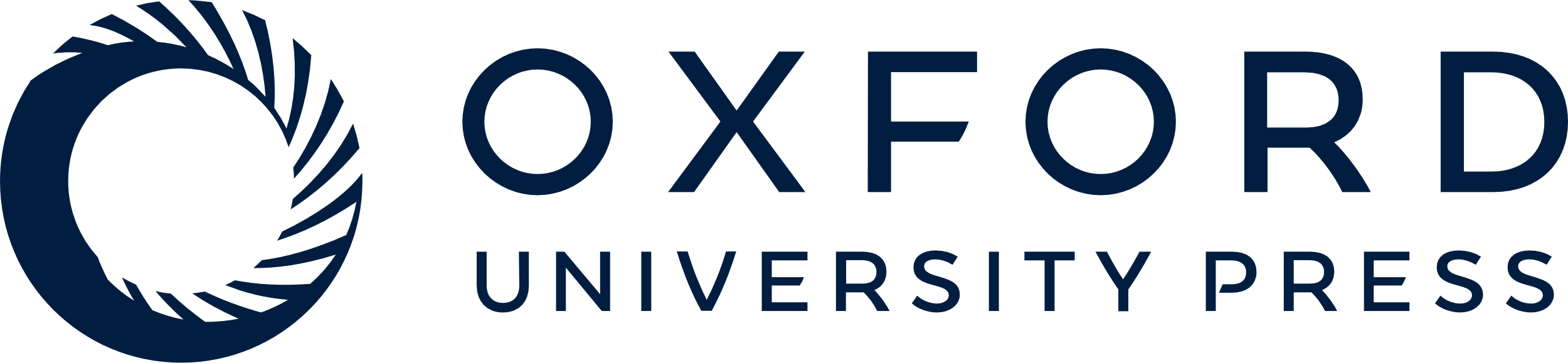 [Speaker Notes: Figure 2 Prevalence of Helicobacter pylori infection among children, in relation to breast-feeding practices and mother's education level. No. at the top of each bar represents total children examined. Grey bars, less than high school education; black bars, high school education or more.


Unless provided in the caption above, the following copyright applies to the content of this slide: © 2001 by the Infectious Diseases Society of America]